This is why I teach!
An investigation into the on-going identity development of African American educators teaching in urban settings

Erica Glover, Ph.D., Gina Eaton, M.Ed., & Kenneth Smith, M.Ed.
About us
Erica Glover, Ph.D.

Gina Eaton, M.Ed

Kenneth Smith, M.Ed.
Session Format
The Study
Purpose
Background
Findings
In Practice
Pre-service teachers
In-service teachers
Questions/Comments
Purpose for today
Explore the importance of experience
To understand what this may look/sound like in practice
Pre-service teachers
In-service teachers
Students situated in urban settings
Research Question
How do the biographical and professional experiences of African American teachers influence their ongoing development of identity, beliefs, and pedagogy in the urban setting?
4 years, 9 months, & “X” number of minutes later?
After reflecting on my own experiences, and those that I hear from others…..What did I walk away with after this study? 

	EXPERIENCES influence identity development!!
Research explored
Identity
Racial Identity
Adolescent
Adults
Context
Interaction between systems and relationships
Research explored: urban settings
Theoretical Framework
The Study
Qualitative
Narrative
Participants
3 different urban cities with similar demographics
Individual interviews
6 total, 5 women and 1 male
Focus Group
6 total, 4 men and 2 women
Criteria:
At least 5-20 years teaching experience
Middle/high school teacher
Findings
Themes

Institutionalized racism interrupting a trajectory of success
The ongoing development of African American teacher identity
Disrupting institutionalized racism

Iterative experiences…
Theme: Institutionalized Racism Interrupting a Trajectory of Success
Defined: 
Experiences within divisive environments (educational institutions) as adolescents and later as adults, where political efforts were developed to provide more equitable opportunities; however, interruptive encounters occurred that actually compromise equity
Encounters within urban context and…
School Closure
Cultural Differences
Hidden Racism
Theme: Institutionalized Racism Interrupting a Trajectory of Success
School closure and cultural differences
“You were like forced to kind of ... you had to stick with your own because everybody was just having conflict.  Sometimes you didn't even understand the conflict, you didn’t even understand the dynamics of it so you just needed to stick with somebody so you weren't out there on your own, yeah. This would have been 1981.  So a lot of fighting between—more fighting between blacks and blacks than the blacks and the whites.”
					-Shelley
Theme: Institutionalized Racism Interrupting a Trajectory of Success
Hidden racism
“And back then, African-Americans weren't in very many honors classes, and in order for you to be in an honors class, they wanted [me] to jump through hoops. But see, my parents were educated, and I was required beforehand, I should have been in those classes, but they wanted to make it a big deal for you to even get in those classes—a lot of underlying racial tension. I mean it wasn't overt, but there were some issues, because you could count the number of African-Americans that were in the honors classes, maybe three or four in my grade level.”
						-Karen
Theme: The Ongoing Development of African American Teacher Identity
Defined: 
The influence of relationships on participants as adolescents, and how such relationships continue to influence participants’ beliefs and pedagogy
Relationships as Adolescents
Support from friends
Absence of support from teachers
Expectations 
Of others
Of self
Of parents
Theme: Disrupting Institutionalized Racism
Defined: 
Experiences within divisive environments (educational institutions) as adolescents and later as adults, where political efforts were developed to provide more equitable opportunities; however, interruptive encounters occur that actually compromise equity
Support provided by participants to students to disrupt institutional racism
(As teachers) Disrupters—autobiographical experience informs current methods of supporting urban youth
Relationships as Professionals
Disrupters (defined)
Interrupt [disrupt] the interruptive inequitable encounters for students
Able to wear various hats that fit the needs of students

Hat Game—Ability of participants to use different experiences as strategies to support students
Community Hat
Family Hat
The Professional Context: The Backdrop
The Influence of Desegregation 

Exploration provides a lens for understanding  how desegregation influenced learning experiences (then and now)…
What policymakers and districts may not consider…
	
Cultural differences 
Influence of displacement 
The need to disrupt interruptive oppressive systems
Limited training provided to teachers working with urban students
Diverse cultural frames among students and teachers
Limited amount of authentic communal experiences (white teachers)
Finding the right fit: sense of  belonging
Disrupters are teachers who…

Do more than teach 
Reflect culturally competence  
Act as cultural brokers (Moje & Martiñez, 2007) 
Disrupt inequitable learning experiences 
Instill in students a sense of belonging
Hat Game
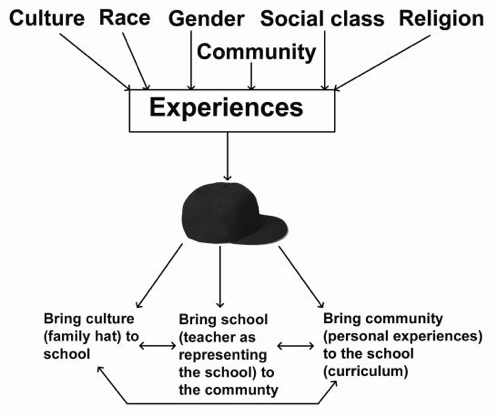 Community Hat: Cultural Brokers (Moje &  Martinez, 2007)
Be visible (school/home/community)
Experience with navigating through oppressive social systems
Connecting home and school zones (Moje & Martinez, 2007)
Double-consciousness—code switch (Du Bois, 1903)
Personal experiences activates genuine interest
Community Hat: Empowerment Agents(Stanton-Salazar, 2011)
Empower students to move beyond where they are at…
Critiquing the curriculum (culturally sustaining pedagogy)
Blueprint to navigate
Engage youth in critical analysis of self and others
Family Hat: Just like Family
Female Participants
Male Participants
Mother, Aunt, Sister role
Advocate, Protect, and Nurture
Visible within the community
Father, Uncle
The provider—connect urban youth to resources
Positive Male role model
Family Hat
“I think as an educator, you wear different hats throughout the day. Sometimes I'm their counselor, sometimes I'm the mom, sometimes I'm their pastor or whatever, sometimes I'm the nurse, sometimes I'm their psychologist. So, you know, it's learning to put on those hats at the appropriate times, and I wear my motivating hat all of the time.  I think my experiences as an African-American woman period, because African-American teachers definitely have that mom role, like I said, those different hats I wear, and that's definitely an African-American thing.” 
					-Karen
24
Intersectionality
Female Participants
Male Participants
Take on the auntie or mother role and yet they are marginalized by their gender or race in both the racial and gendered relations between white males.
May embrace the role of father or uncle and also experience racism that makes them a suspect or dangerous, or better at disciplining than teaching.
“Debunking the Stereotypes of Black Men”
“Mine, it's important because of perception of the black male. I had an experience this past year where we have a co-teaching setting and my co-teacher was white and the students have this perception that my co-teacher knew more than I knew.  But I feel like that's talk and I feel like it's important to have African-American teachers because the kids need to understand that people to look like them are smart.  And then also too I grew up being ... you know teaching in the neighborhood I grew up in.  I grew up with a lot of the kids’ parents, so I'm teaching the people that I grew up with, I'm teaching their kids.  So it's like ‘Well my dad acts like this,’ or ‘My dad is in jail.’  So it's like since you was his boy, it's that perception.  And just to try to more debunk the stereotype that you have of yourself.”
					-Brian
Theme: Disrupting Institutionalized Racism
Disrupters in the Professional Context
Critiquing the Curriculum
State requirements 
Teacher Autonomy
Agents of change: “be opposite of what I had experienced.”
Diversity Matters
“Get that wall up!”
Early adulthood: internalization
Attempt to assimilate; code-switch within professional context
 Middle adulthood: pre-encounter 
Level of acceptance among whites is important
Middle adulthood: immersion/emersion 
Accepted by whites but acknowledge blackness
Collaborative relationships with colleagues
Late adulthood: immersion/emersion
Intense emotions associated with race, teacher beliefs and approaches
Beliefs observed through teaching practices, such as social just curriculum
Disrupters
Disrupter in action: Preparing teacher educators
Personalizing relationships
Tasks for action beyond awareness
Storytelling
Cultural competence advocate
Empowerment agent
Personalizing Relationships
Set appointments with individuals
Build rapport
Share my experience/inquire about their experience
Offer to assist in finding solutions (planning or otherwise)
Tasks for action beyond awareness
Risky Stretch
Course assignments
Classroom discussion
Supervisory Question/Dialogue
Devil’s advocate
Who? And Why?
[Speaker Notes: Stretch Discuss the work of Martin Haberman (require students to immerse themselves in the community-take a walk through neighborhood; research community history; visit main location-then reflect about the experience)
Supervisory question/dialogue-always ask why was a decision made for instructional method? Who did that choice benefit?]
Storytelling
Provide personal experience or those of others
Encourage relationships
Moving from theoretical to practical
JD
Travis
Cultural competence advocate
Cool pose
Stereotype threat
Implications
Empowerment agent
Resources
Opportunities
Contacts
Disrupter in action: culturally sustaining pedagogies
Conclusion
Authentic relationships matter (sense of belonging)
Pedagogy of the oppressed 
Hat Game
Strategies to recruit, train, and retain minority teachers 
Oppression within social institutions